Equation of State(a.k.a. the “Ideal Gas Law”)
temperature (K)
pressure(N m-2)
density(kg m-3)
“gas constant” (J K-1 kg-1)
Direct relationship between density and pressure 
Inverse relationship between density and temperature
Direct relationship between temperature and pressure
Pressure and Density
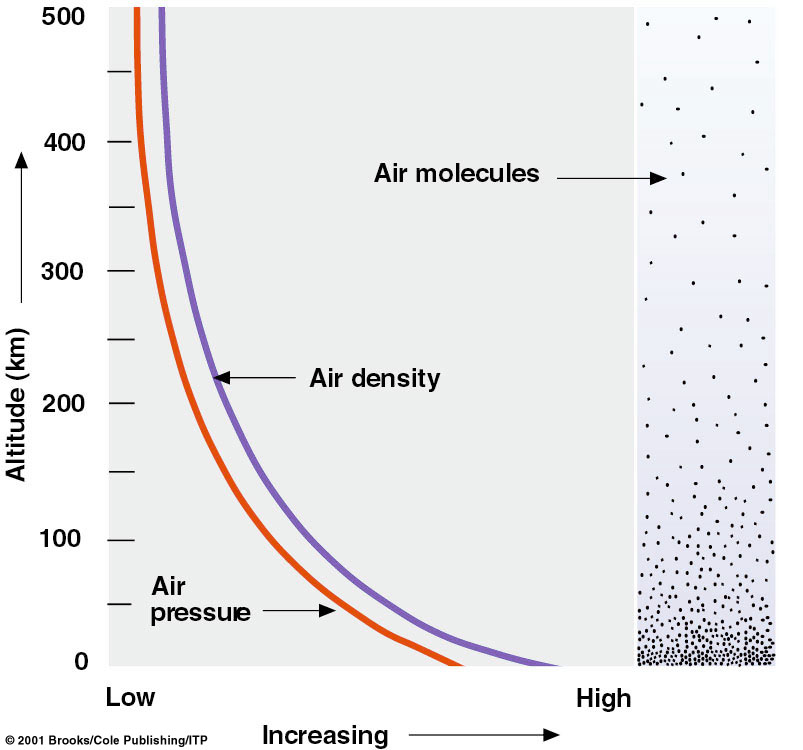 Gravity holds most of the air close to the ground
The weight of the overlying air is the pressure at any point
Hydrostatic Balance
What keeps air from always moving downwards due to gravity?
A balance between gravity and the pressure gradient force.


DP/ Dz   =   rg


The “pressure gradient force?”
Pushes from high to low pressure.
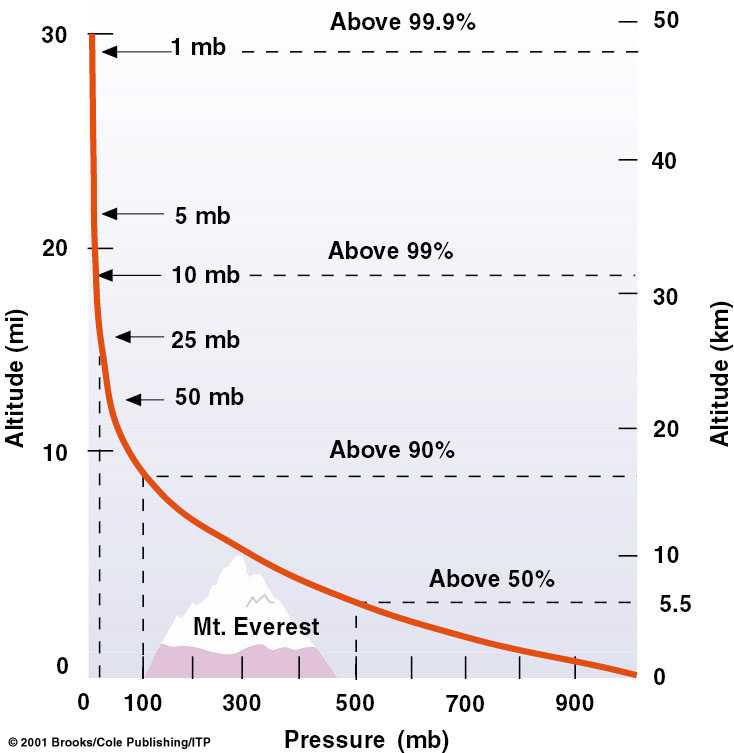 DP/ Dz
rg
Buoyancy
An air parcel rises in the atmosphere when its density is less than its surroundings

Let renv be the density of the environment.  From the Ideal Gas Law
	renv =  P/RTenv
Let rparcel  be the density of an air parcel. Then
	rparcel  =  P/RTparcel
Since both the parcel and the environment at the same height are at the same pressure
when	Tparcel > Tenv  	rparcel  < renv    (positive buoyancy)
when 	Tparcel < Tenv	rparcel > renv      (negative buoyancy)
Stable and Unstable Equilibria
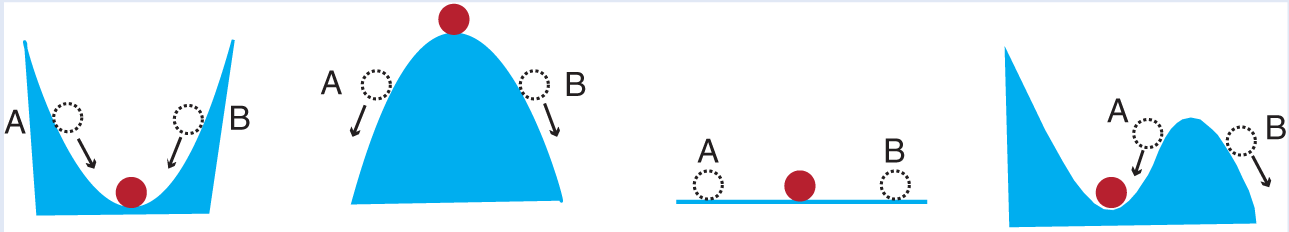 ConditionallyStable
Stable
Unstable
Neutral
Stable: when perturbed, system accelerates back toward equilibrium state
Unstable: when perturbed, system accelerates away from equilibrium state
Stability in the atmosphere
Neutral
Unstable
Stable
An Initial
Perturbation
If an air parcel is displaced from its original height it can:
	Return to its original height                         - Stable
	Accelerate upward because it is buoyant    -  Unstable
	Stay at the place to which it was displaced -  Neutral
Why is stability important?
Vertical motions in the atmosphere are a critical part of energy transport and strongly influence the hydrologic cycle
Without vertical motion, there would be no precipitation, no mixing of pollutants away from ground level - weather as we know it would simply not exist!
There are two types of vertical motion:
forced motion such as forcing air up over a hill, over colder air, or from horizontal convergence
buoyant motion in which the air rises because it is less dense than its surroundings
Trading Height for Heat (cont’d)
Suppose a parcel exchanges no energy with its surroundings … we call this state adiabatic, meaning, “not gaining or losing energy”
“Dry lapse rate”
Dry Lapse Rate
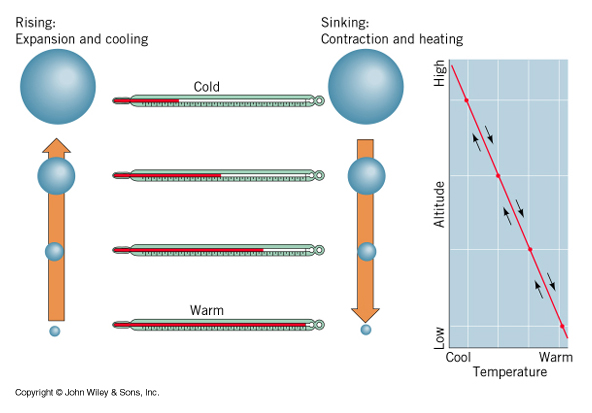 10 degrees C per kilometer
Warming and Cooling due to changing pressure
Stability and the Dry Lapse Rate
A rising air parcel cools according to the dry lapse rate (10 C per km)

If rising, cooling air is:
warmer than surrounding air it is less dense and buoyancy accelerates the parcel upward … UNSTABLE!  
colder than surrounding air it is more dense and buoyancy opposes (slows) the rising motion … STABLE!
Unstable Atmosphere
The atmosphere is unstable if the actual lapse rate exceeds the dry lapse rate (air cools more than 10 C/km)
This situation is rare in nature (not long-lived)
Usually results from surface heating and is confined to a shallow layer near the surface
Vertical mixing eliminates it
Mixing results in a dry lapse rate in the mixed layer, unless condensation (cloud formation) occurs
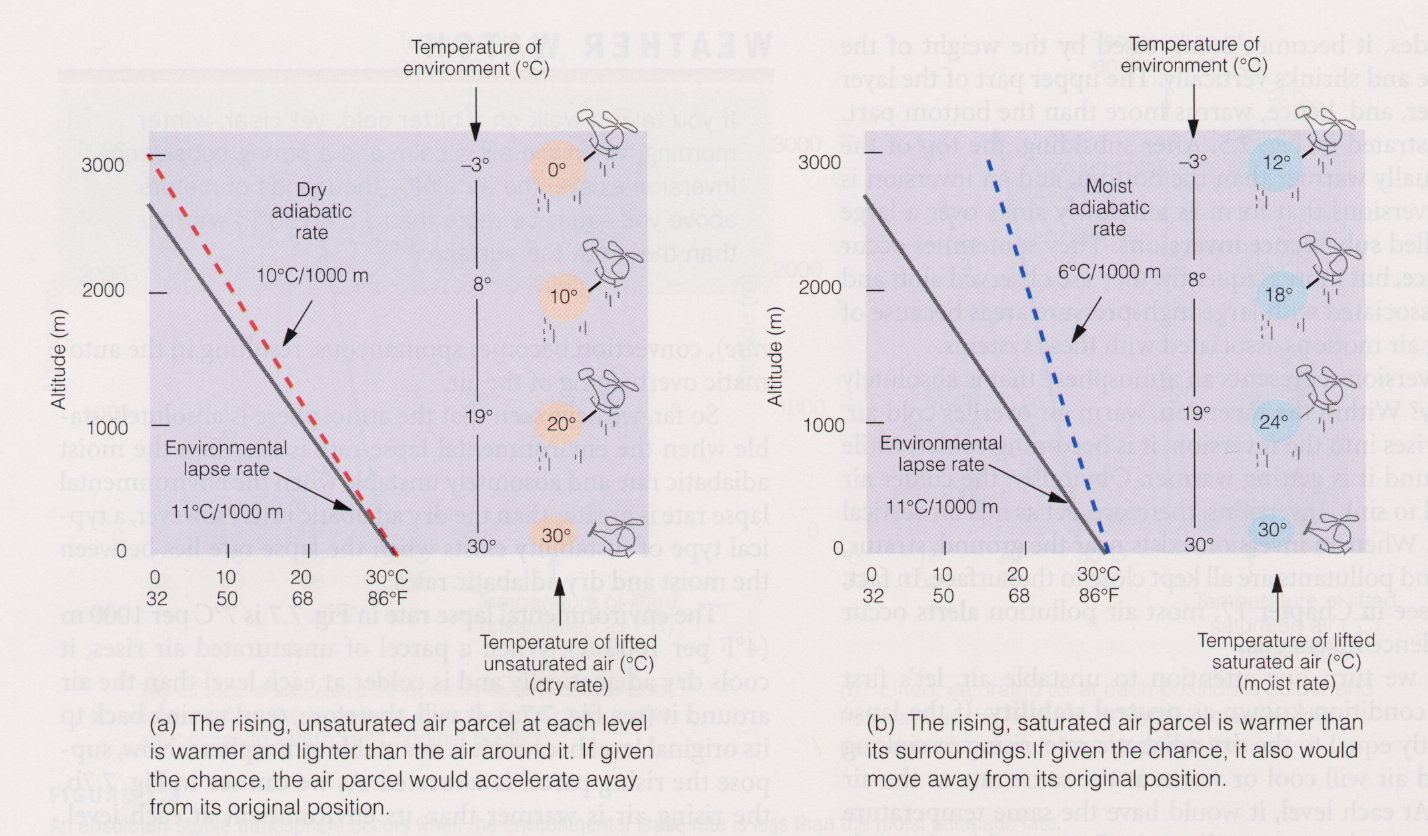 The atmosphere is stable if the actual lapse rate is less than the dry lapse rate (air cools less than 10 C/km)
This situation is common in nature (happens most calm nights, esp in winter)
Usually results from surface cooling and is confined to a shallow layer near the surface
Vertical mixing or surface heating eliminates it
Stable Atmosphere
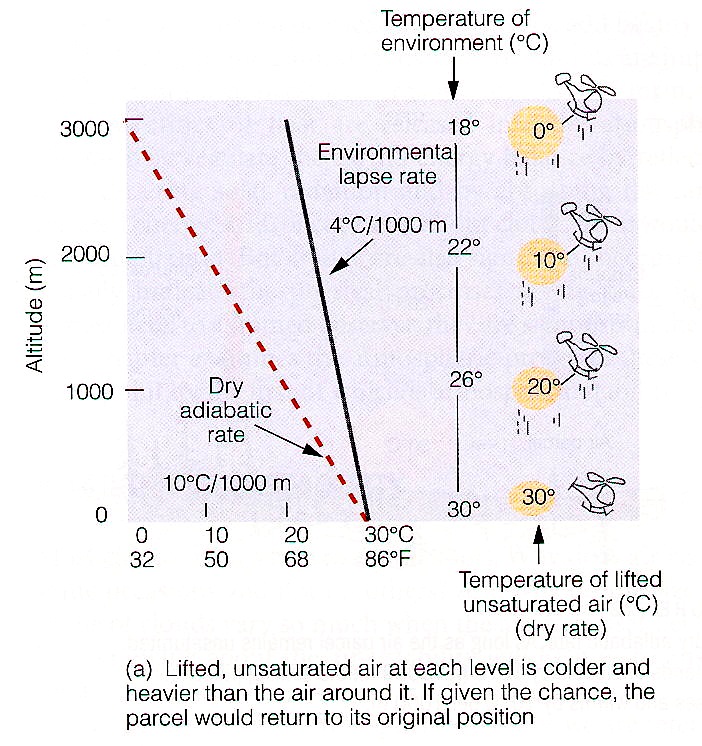 Water Vapor, Liquid Water, and Air
Water molecules make phase transitions
When vapor and liquid are in equilibrium, the air is “saturated”
Saturation vapor pressure es depends only on temperature
Dewpoint temperature Td depends only on vapor pressure e
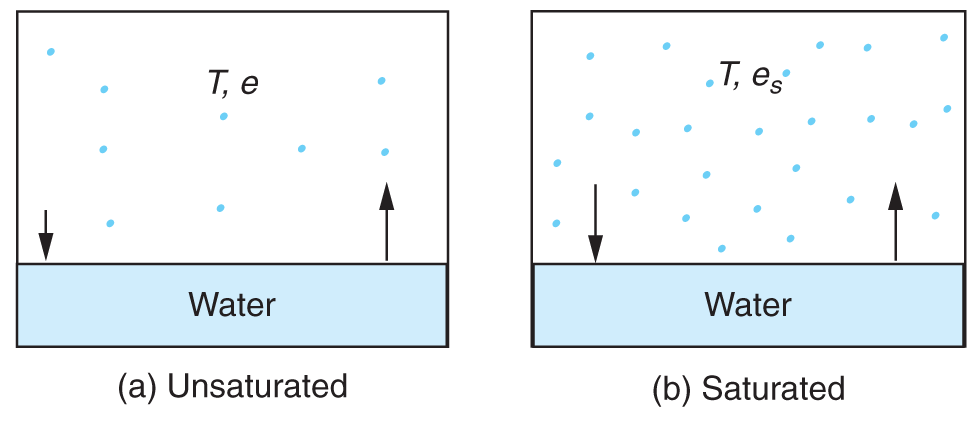 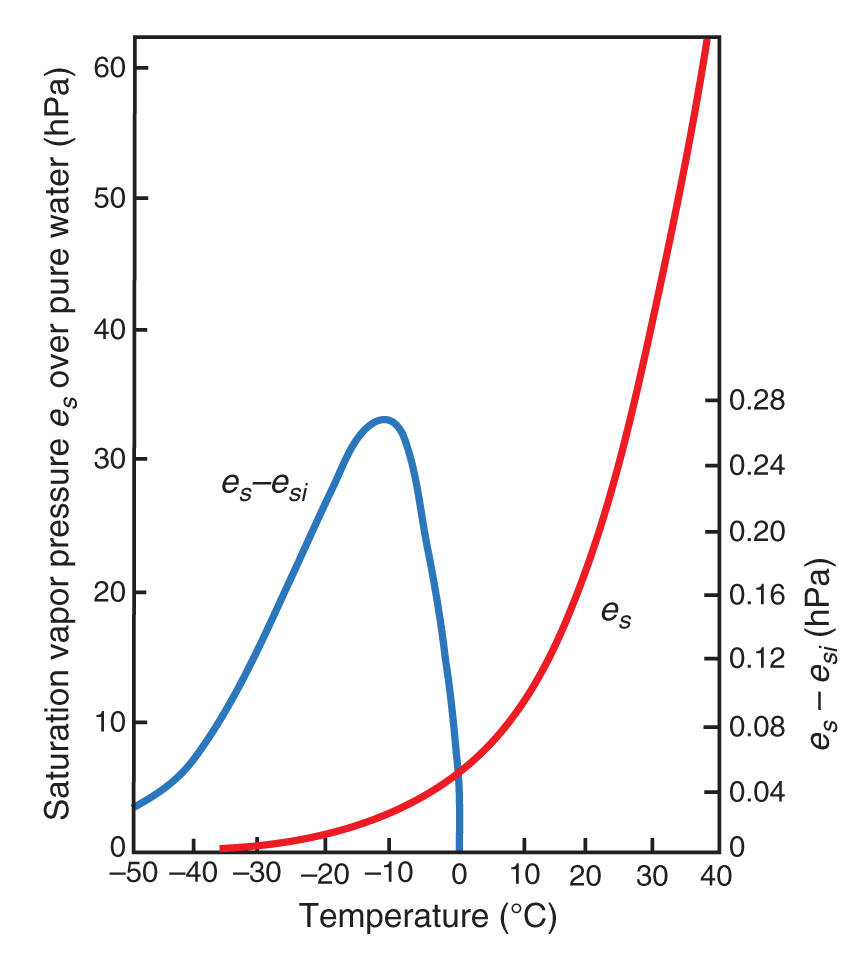 Moist Adiabatic Lapse Rate
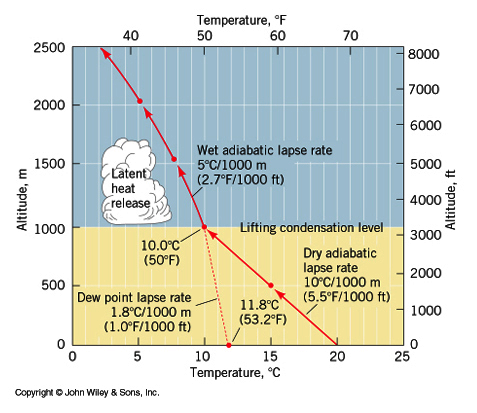 Warming and cooling due to both changes in pressure and latent heat release
Rising air with condensing water cools more slowly with height than dry air
If the environmental lapse rate falls between the moist and dry lapse rates:
The atmosphere is unstable for saturated air parcels but stable for dry air parcels
This situation is termed conditionally unstable
This is the most typical situation in the troposphere
Conditionally unstable air
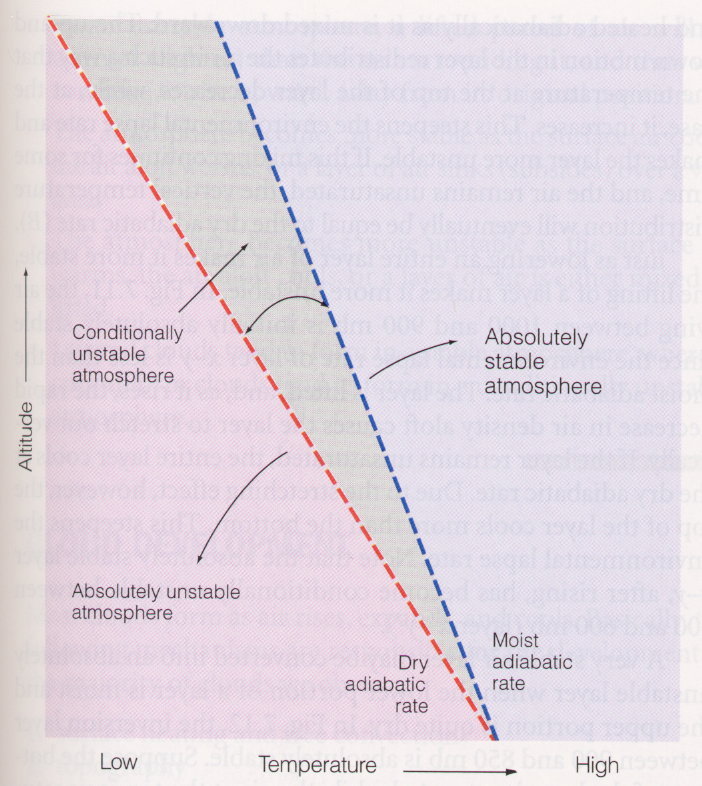 Condensation
Phase transformation of water vapor to liquid water
Water does not easily condense without a surface present
Vegetation, soil, buildings provide surface for dew and frost formation
Particles act as sites for cloud and fog drop formation
Cloud and fog drop formation
If the air temperature cools below the dew point (RH > 100%), water vapor will tend to condense and form cloud/fog drops
Drop formation occurs on particles known as cloud condensation nuclei (CCN)
The most effective CCN are water soluble
Without particles clouds would not form in the atmosphere!
RH of several hundred percent required for pure water drop formation
Cloud Droplets are Tiny!
Very Small Drops Evaporate!
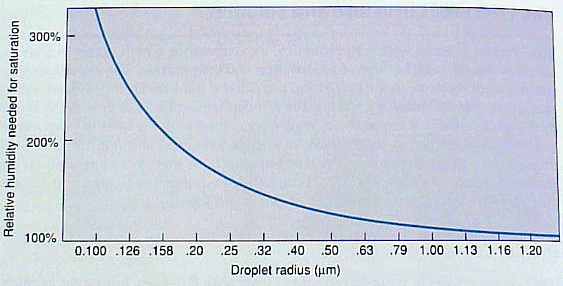 Surface of small drops are strongly curved
Stronger curvature produces a higher esat
Very high RH required for equilibrium with small drops
~300% RH for a 0.1 µm pure water drop
If small drops evaporate, how can we ever get large drops?!
Nucleation of Cloud Droplets
Formation of a pure water drop without a condensation nucleus is termed “homogeneous nucleation”
Random collision of water vapor molecules can form a small drop embryo
Collision likelihood limits maximum embryo size to < 0.01 µm
esat for embryo is several hundred percent
Embryo evaporates since environmental RH < 100.5%
Water molecule

Solute molecule
Effects of Dissolved Stuff
Condensation of water on soluble CCN dissolves particle
Water actually condenses on many atmospheric salt particles at RH ~70%
Some solute particles will be present at drop surface
Displace water molecules
Reduce likelihood of water molecules escaping to vapor
Reduce esat from value for pure water drop
Steps in Cloud/Fog Formation
Air parcel cools causing RH to increase
Radiative cooling at surface (fog)
Expansion in rising parcel (cloud)
CCN (tenths of µm) take up water vapor as RH increases
Depends on particle size and composition
IF RH exceeds critical value, drops are activated and grow readily into cloud drops (10’s of µm)
Cloud Condensation Nuclei
Not all atmospheric particles are cloud condensation nuclei (CCN)
Good CCN are hygroscopic (“like” water, in a chemical sense)
Many hygroscopic salt and acid particles are found in the atmosphere

Natural CCN
Sea salt particles (NaCl)
Particles produced from biogenic sulfur emissions
Products of vegetation burning
CCN from human activity
Pollutants from fossil fuel combustion react in the atmosphere to form acids and salts
Fair weather cumulus cloud development
Buoyant thermals due to surface heating 
They cool at dry adiabatic lapse rate (conserve )
Cloud forms when T = Td (RH ~ 100%)
Sinking air between cloud elements
Rising is strongly suppressed at base of subsidence inversion produced from sinking motion associated with high pressure system
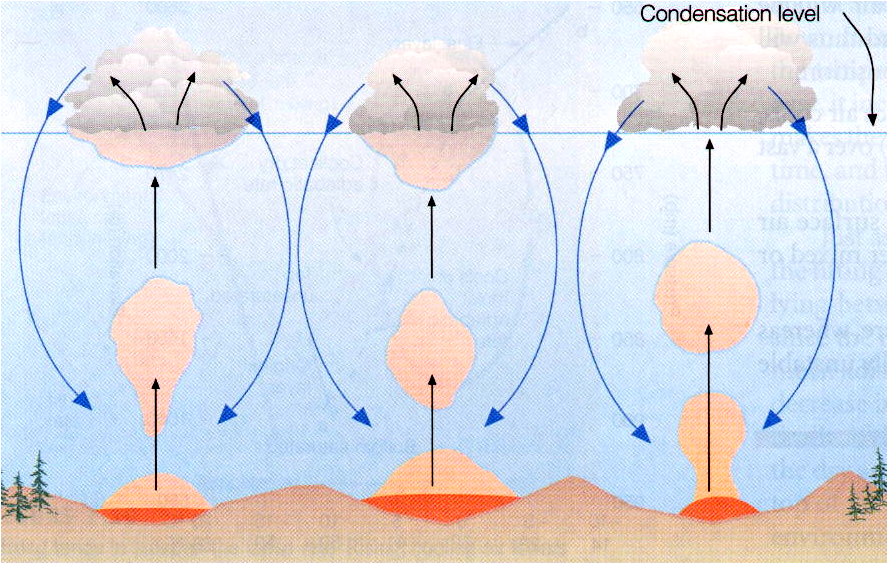 Fair weather cumulus cloud development schematic
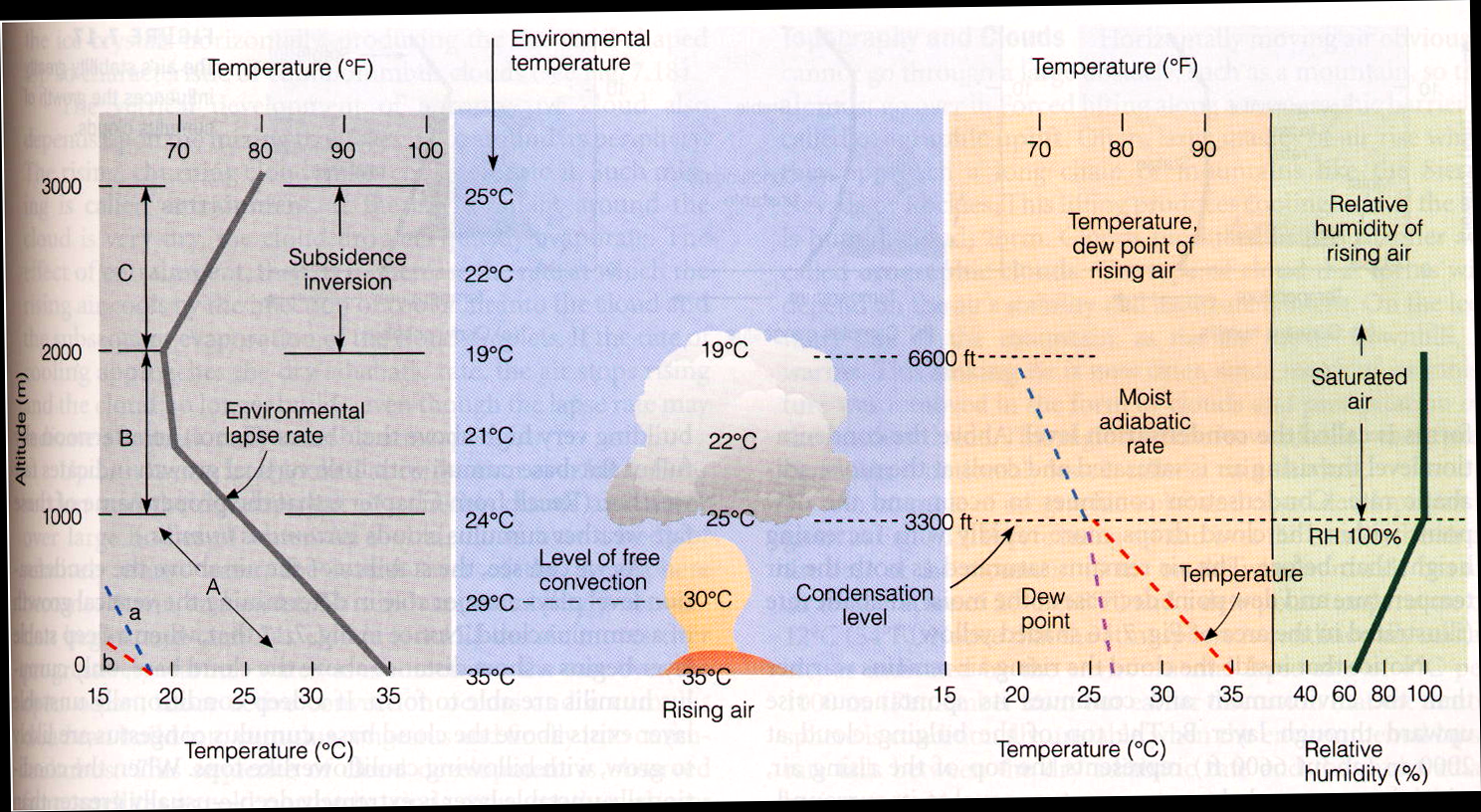 What conditions support taller cumulus development ?
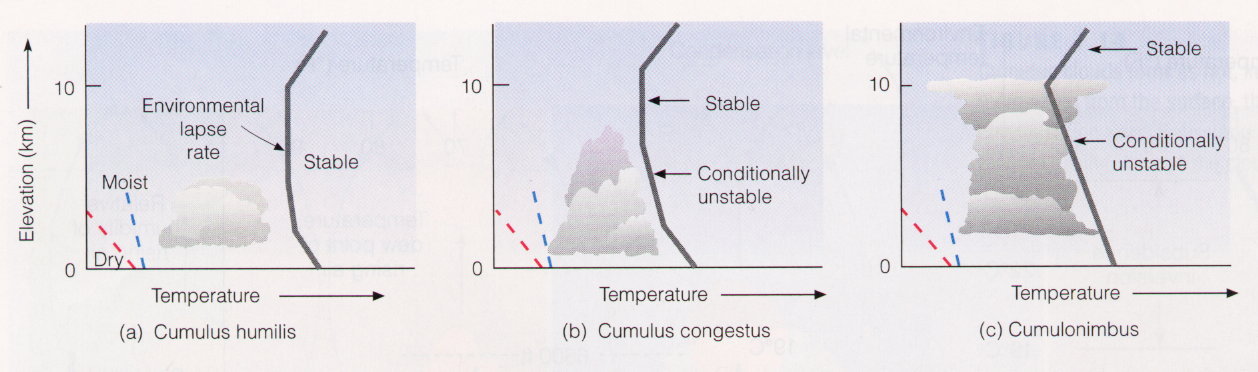 A less stable atmospheric (steeper lapse rate) profile permits greater vertical motion
Lots of low-level moisture permits latent heating to warm parcel, accelerating it upward
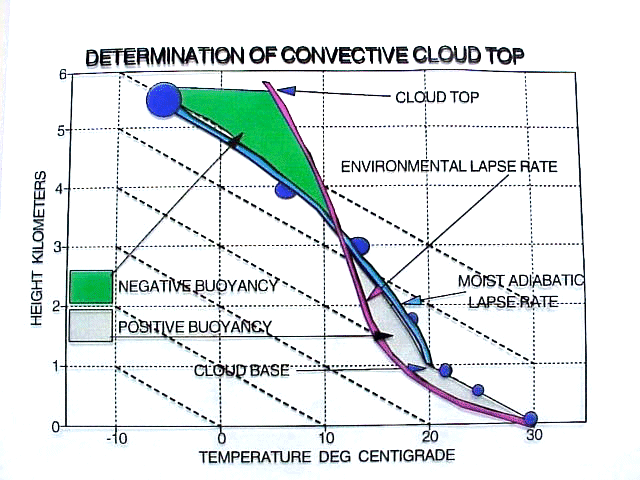 Precipitation Formation
How can precipitation form from tiny cloud drops?
Warm rain process
The Bergeron (ice crystal) process
Ice multiplication
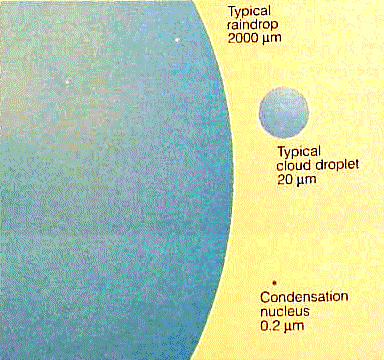 How many 20 µm cloud drops does it take to make a 2000 µm rain drop?

V = 4/3pr3 = pd3/6

(2000/20) 3 = 1,000,000
In a supersaturated environment, activated cloud drops grow by water vapor condensation
It takes many hours for the cloud drop to approach rain drop size
Collisions between cloud drops can produce large rain drops much faster through coalescence
Collisions occur in part due to different settling rates of large and small drops
Not all collisions result in coalescence
Rain formation favored by
Wide range of drop sizes
Thick cloud
Fast updrafts
Rain formation in warm clouds (no ice)
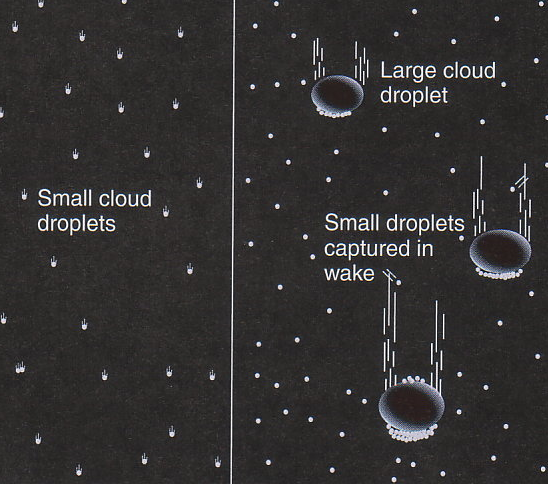 Rain formation in warm clouds
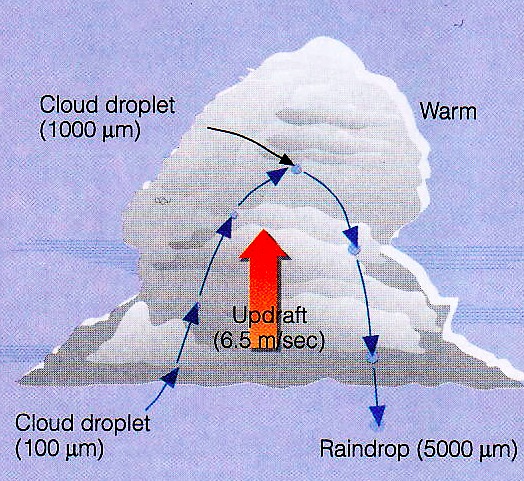 Capture of a cloud/rain drop in a cloud updraft can give it more time to grow
The drop falls at a fixed speed relative to the air, not the ground
Large drops fall faster
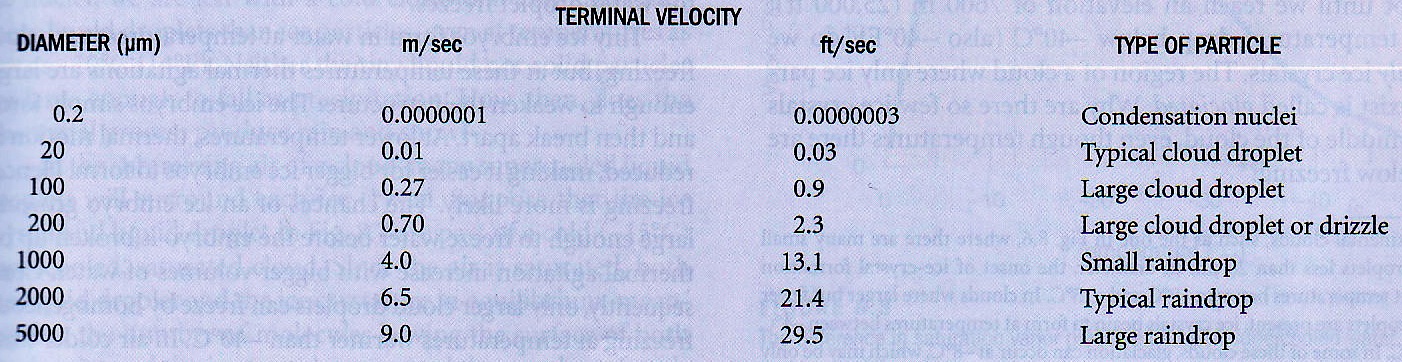 Ice crystal growth by vapor deposition (Bergeron process)
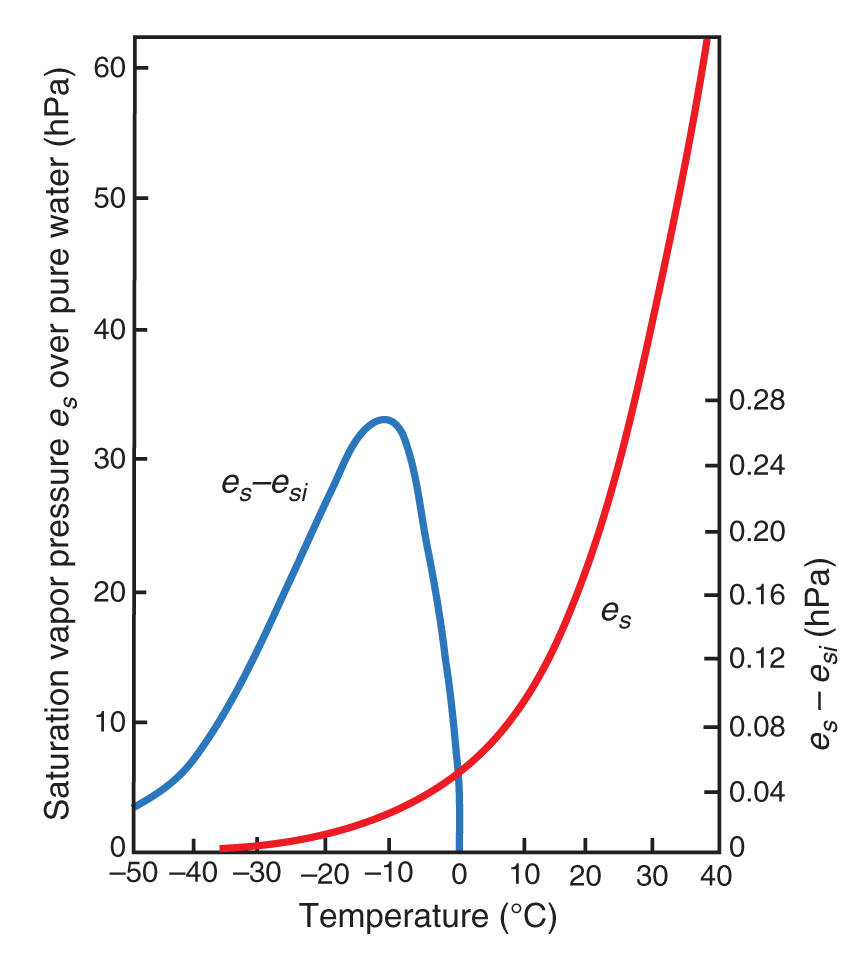 Ice binds water molecules more tightly than liquid water
For temperatures less than    0ºC, the saturation vapor pressure over ice is less than the saturation vapor pressure over super-cooled water
This leads to evaporation of water from supercooled cloud drops and deposition onto ice crystals
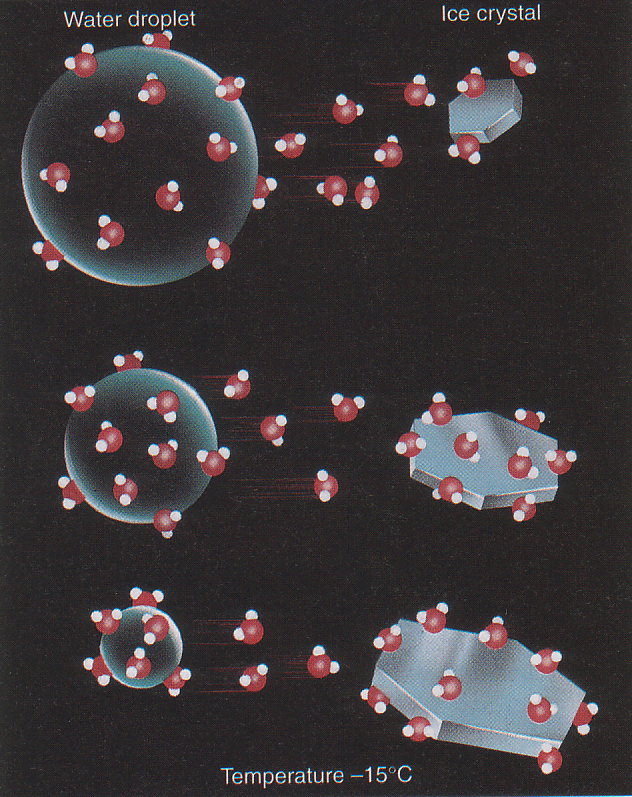 Ice crystal growth by accretion
Ice crystals fall faster than cloud drops
Crystal/drop collisions allow ice crystals to capture cloud drops
The supercooled drops freeze upon contact with the ice crystal
This process is known as accretion or riming
Extreme crystal riming leads to the formation of
Graupel
Hail
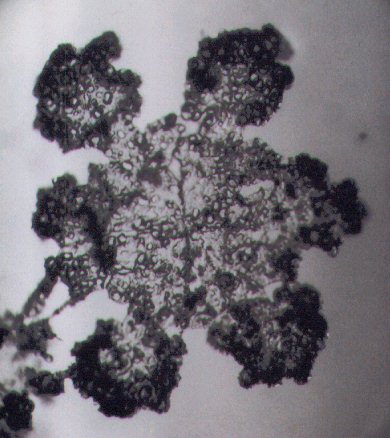 Ice Crystal Processes in Cold Clouds
Outside deepest tropics most precipitation is formed via ice crystal growth
Supercooled cloud drops and ice crystals coexist for –40º < T < 0º C
Lack of freezing nuclei to “glaciate” drops
Ice crystals can grow by
Water vapor deposition
Capture of cloud drops (accretion/riming)
Aggregation
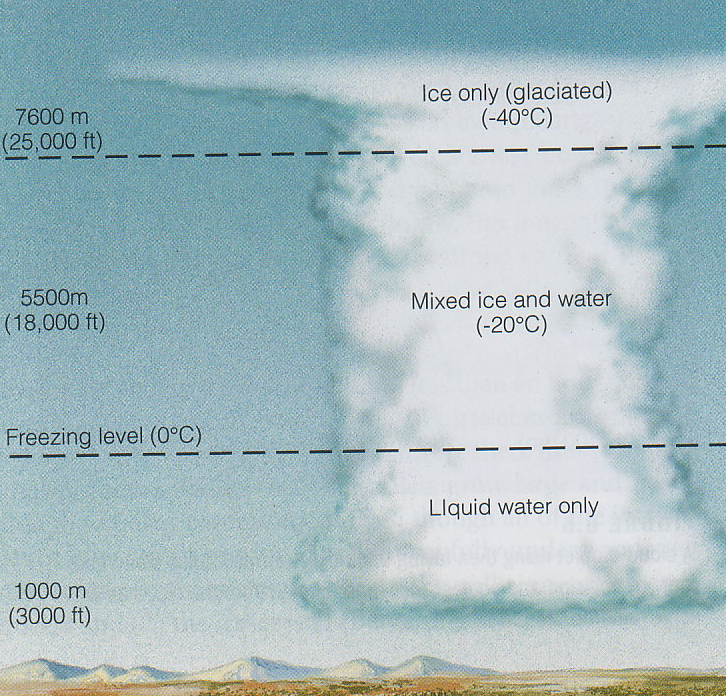 Precipitation in cold clouds
Low liquid water content promotes diffusion/deposition growth of large crystals
High liquid water content promotes riming and formation of graupel/hail
If the sub-cloud layer is warm, snow or graupel may melt into raindrops before reaching the surface (typical process for summer rain in Colorado)
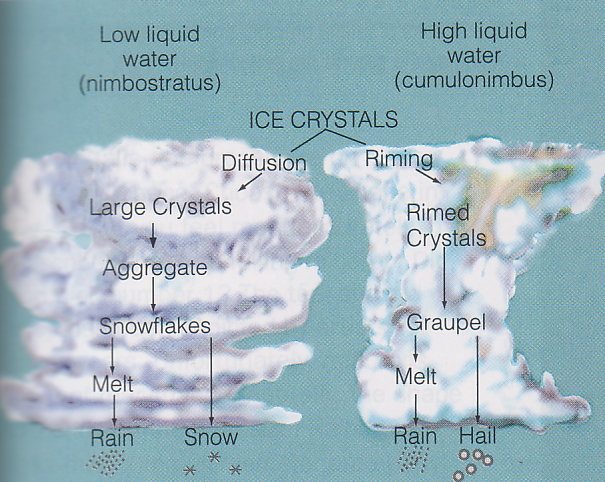 Hail
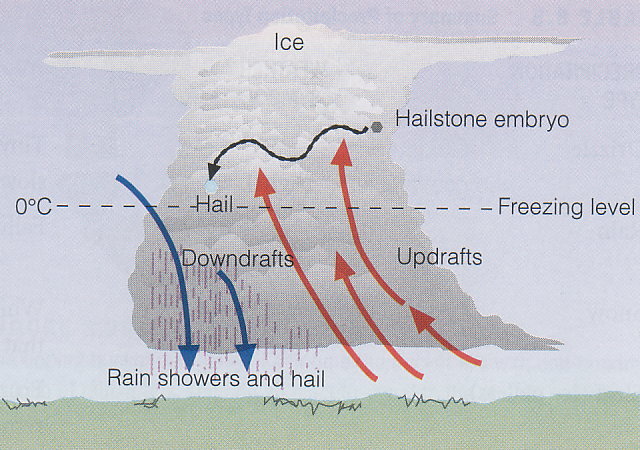 Hail can form in clouds with
High supercooled liquid water content
Very strong updrafts decoupled from downdrafts
Hailstones typically make 2-3 trips up through cloud
Opaque and clear ice layers form
Opaque represents rapid freezing of accreted drops
Clear represents slower freezing during higher water accretion rates
Layering tells about hailstone history
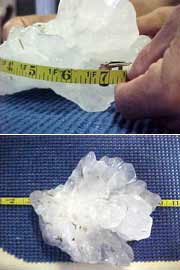 The largest hailstone ever recovered in the United States, a seven-inch (17.8-centimeter) wide chunk of ice almost as large as a soccer ball. It was found in Aurora, Nebraska on June 22, 2003. The hailstone lost nearly half of its mass upon landing on the rain gutter of a house
Lifecycle of a Simple Thunderstorm
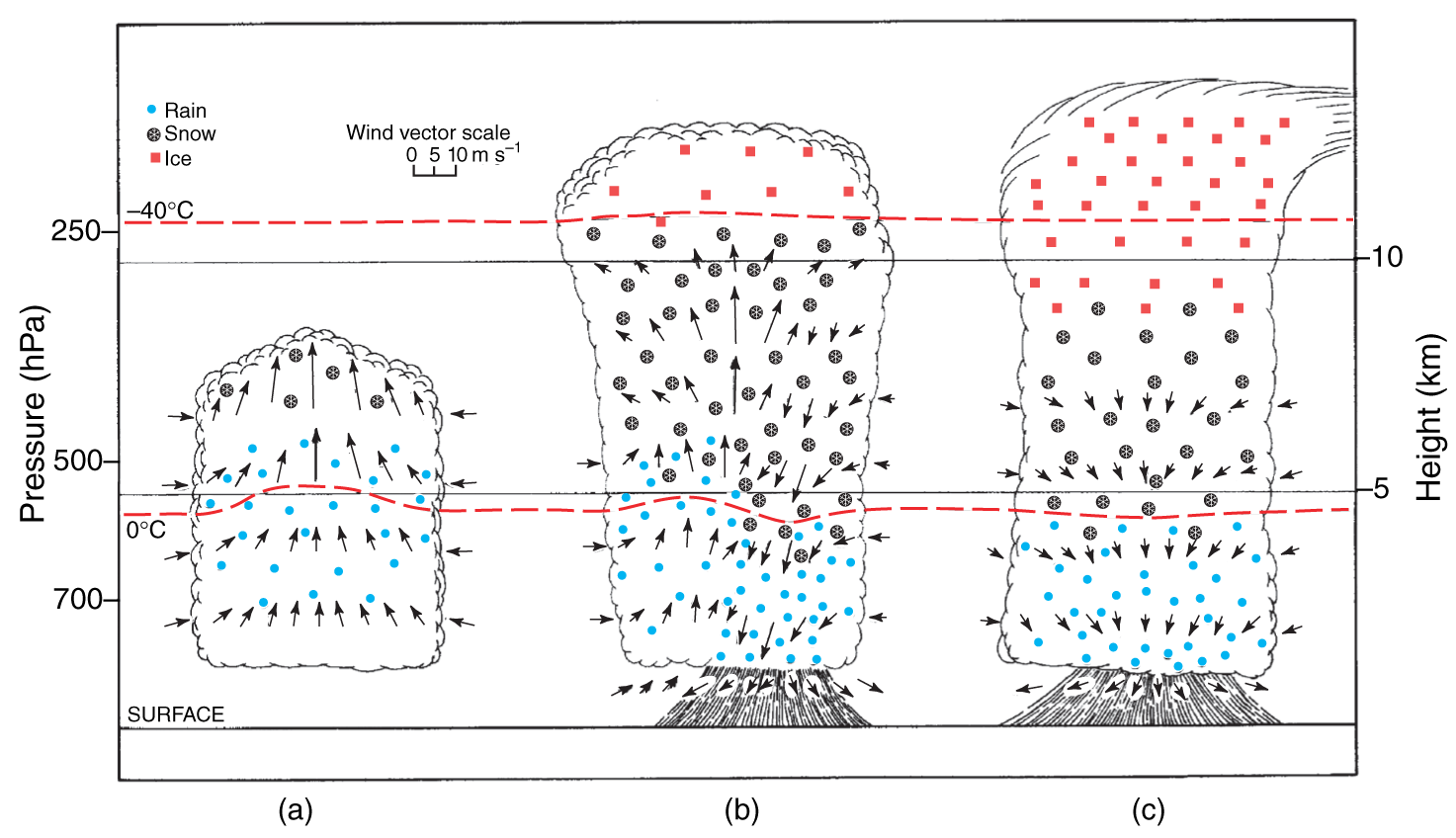 Updraft
Glaciation
Rain shaft
Anvil
Collapse
Cirrus “debris”
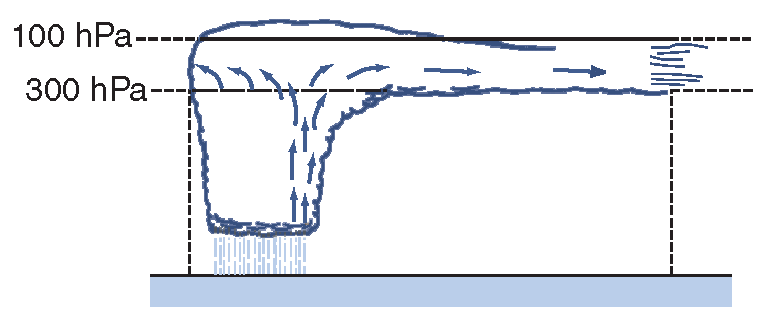 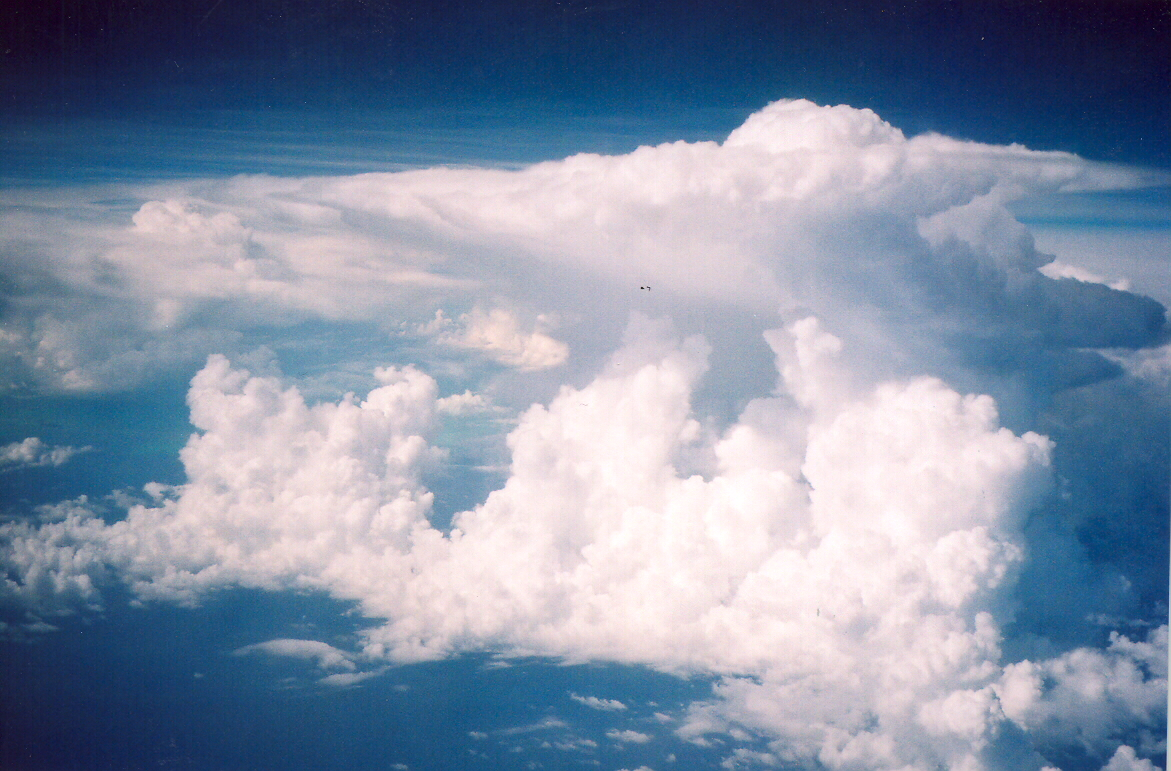 stratosphere
very dry
overshooting top
vapor + ice
anvil
liquid + vapor + ice
freetroposphere
dry airentrainment
moist updrafts
liquid +vapor
boundarylayer
water vapor
Organized Squall Line
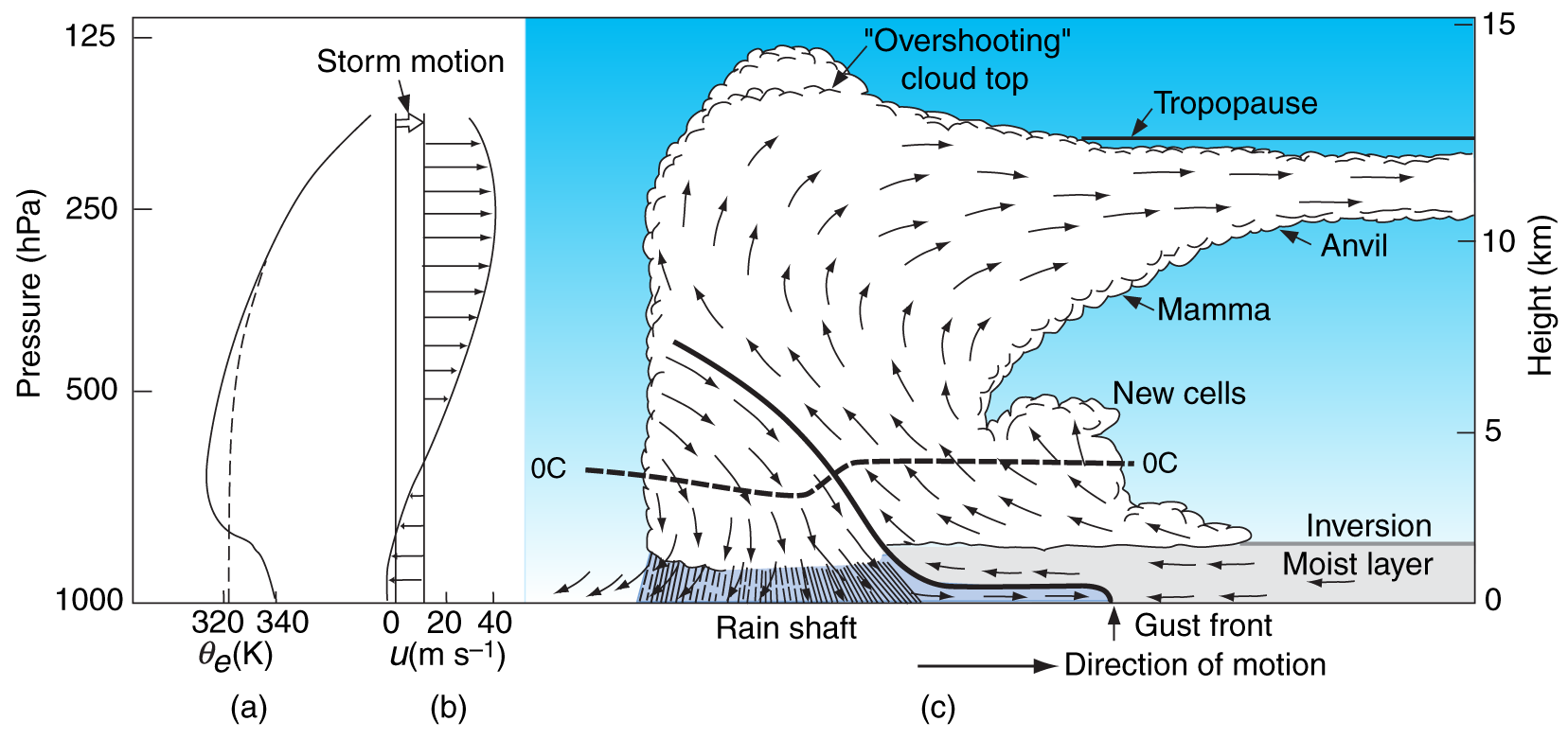 Decoupling of updraft and downdraft due to “shear” (vertical change in horizontal wind)
Propagation by initiation of new convective cells along gust front at leading edge of cold pool
Squall Line Structure
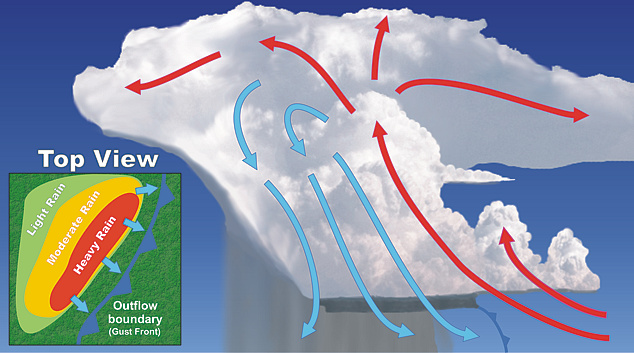 Sequence at surface: (1) strong wind gust under rain-free cloud; (2) heavy rain; (3) tailing off to light rain
Squall Line 5 June 2008
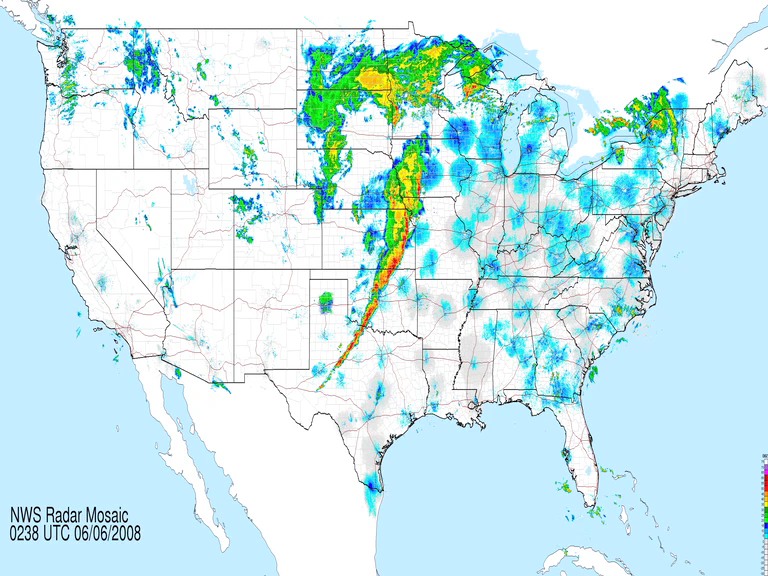 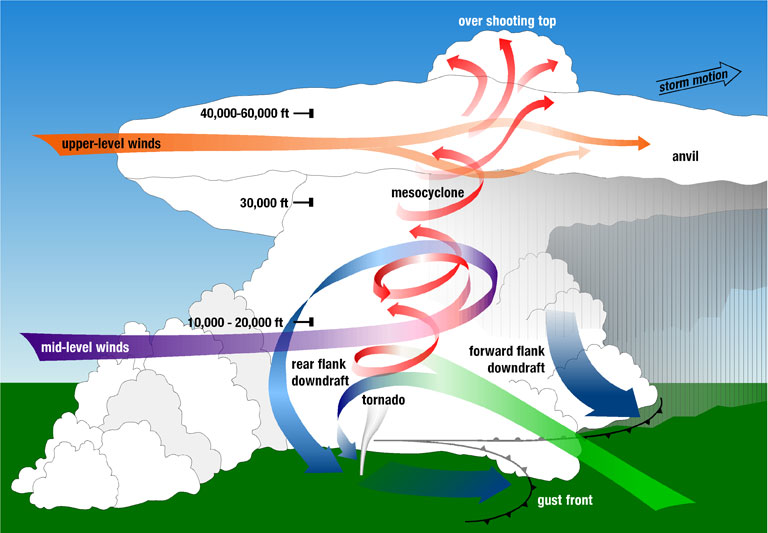 Supercell Thunderstorms
Supercell Thunderstorms
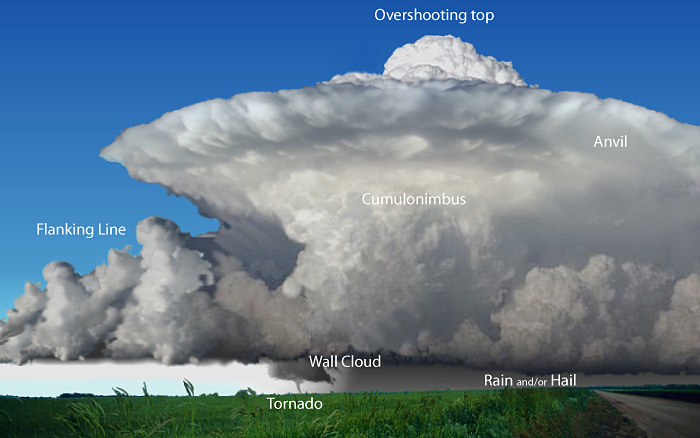 Highly-organized single-cell storms persisting for hours, responsible for nearly all tornados and damaging hail
Conditions:
Very unstable, moist environment 
Winds turn clockwise with height (e.g., from south at surface, from west aloft)
Characteristics:
Storm-scale rotation
Huge updrafts to 100 mph
Wall clouds, tornados, violent downdrafts and surface gusts
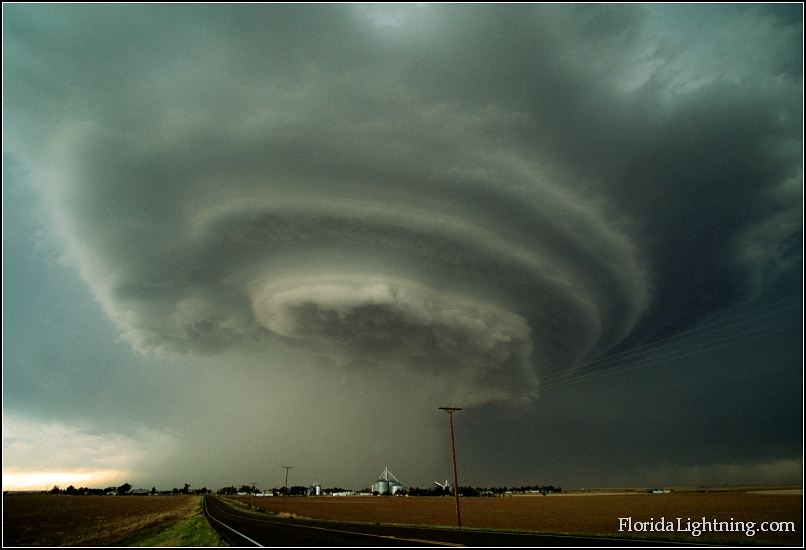 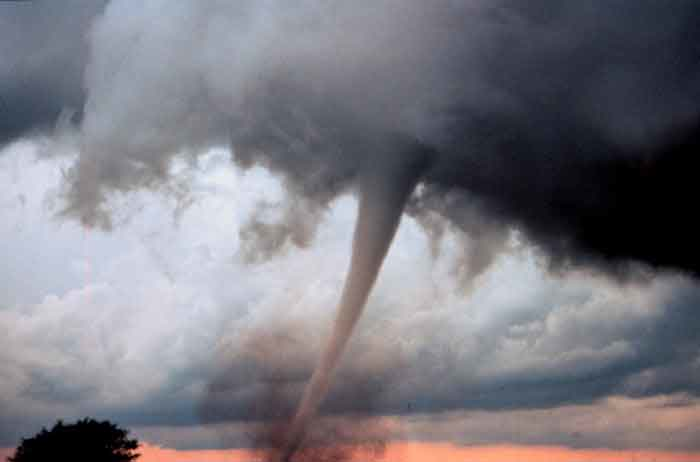 Tornados
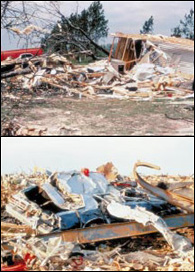 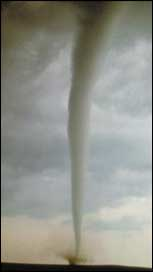 Small but intense surface vortices produced by supercell storms
Surface winds can be > 250 mph
Average of 1000 reported per year in USA, with 80 killed and 1500 injured
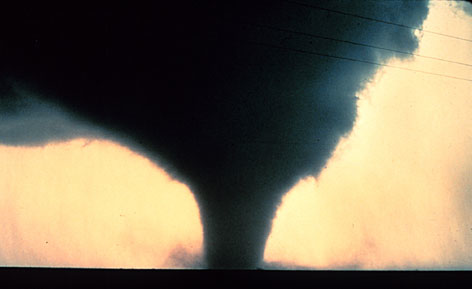 How Tornados Form:pre-existing vorticity is tilted and then stretched in a supercell thunderstorm updraft
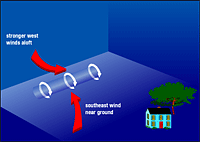 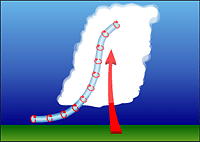 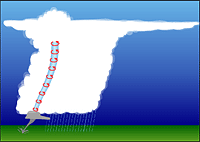 Vortex tube is stretched in rotating updraft and intensifies
Surface friction produces “roll vortices”
Vortex is entrained into updraft and tilted into vertical
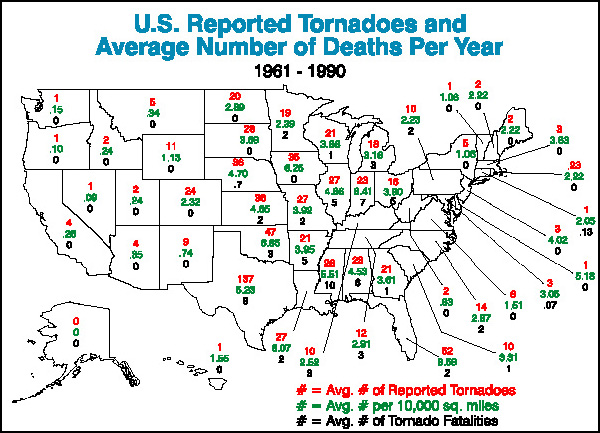 US Tornado Occurrence
Roughly 1000 tornados each year in US
Many more in US than anywhere else in the world!
Trends in reporting, but probably not trends in actual occurrence
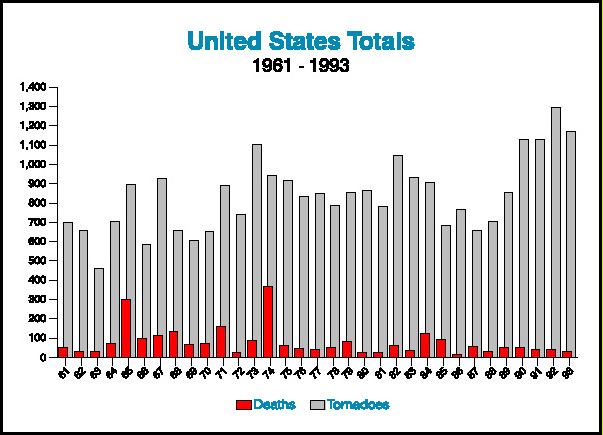 “Tornado Alley”
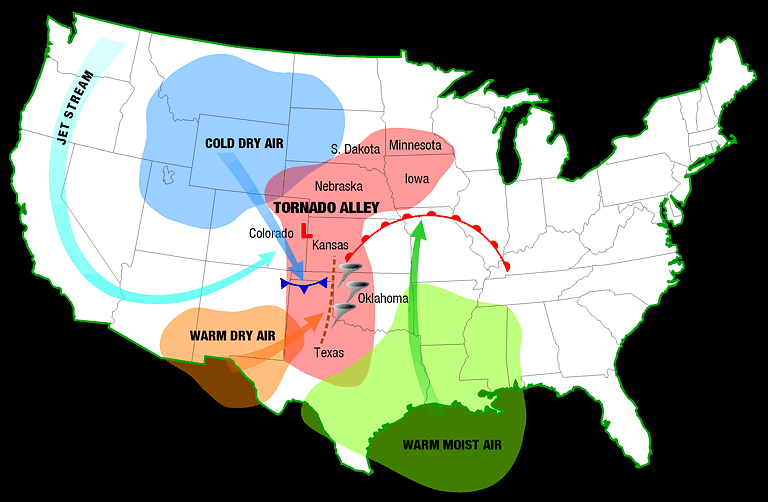